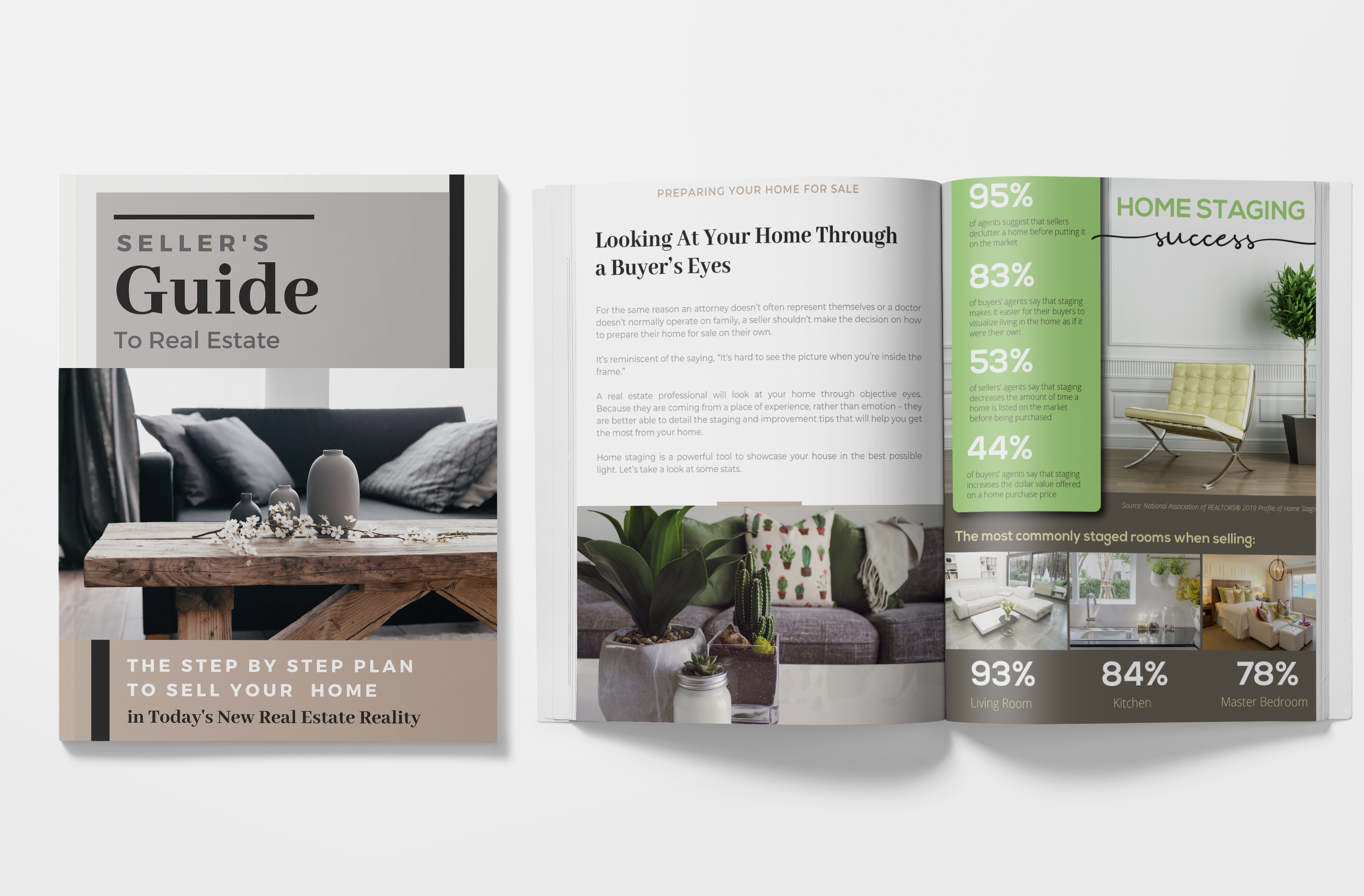 Get a Copy of Your 40+ Page 
Home Seller’s Guide to Real Estate
Get your copy of this valuable guide at: www.YourWebsite.com/SellersGuide
YOUR NAME, YOUR COMPANY
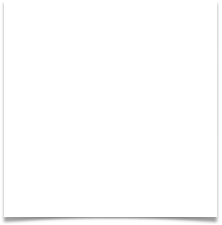 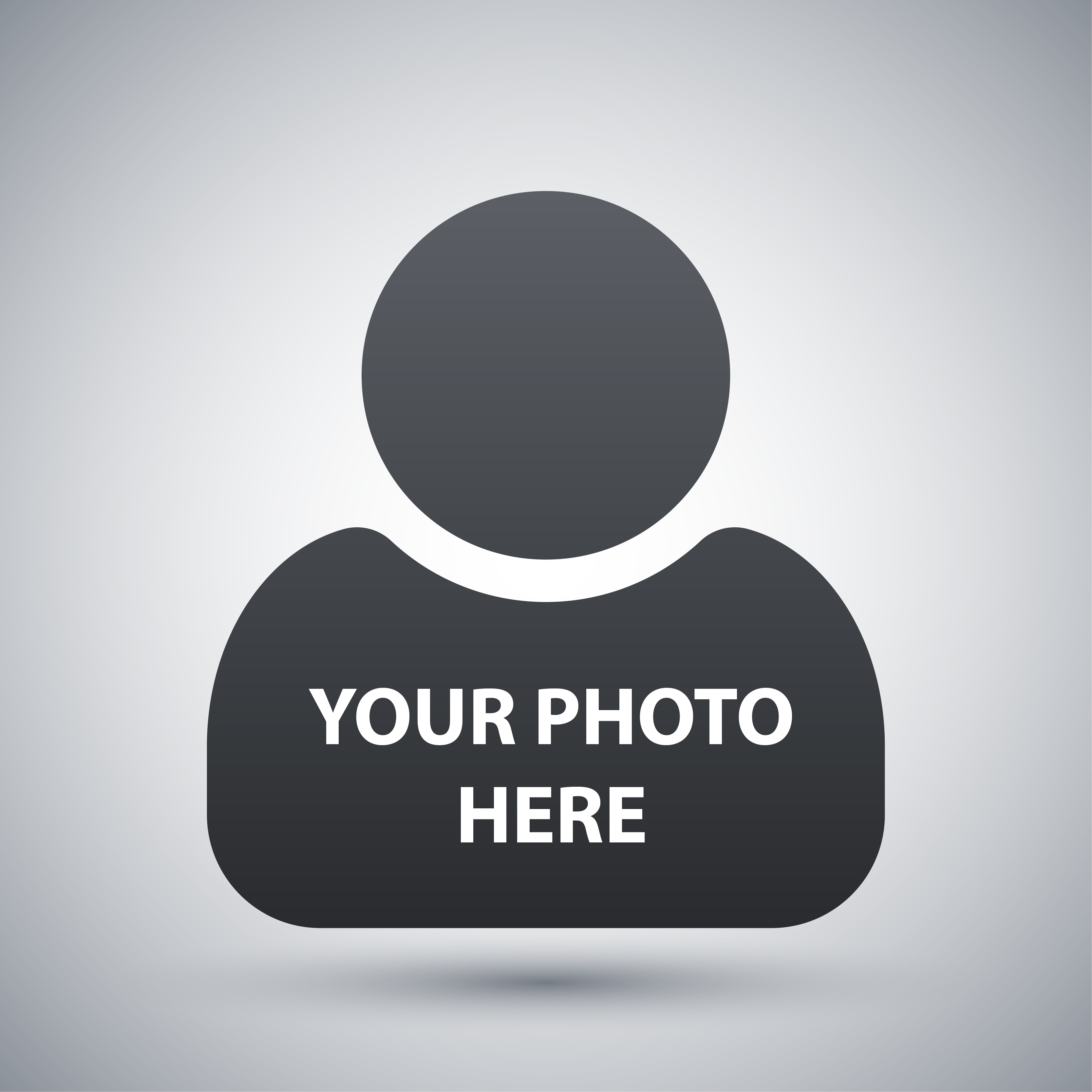 If you’ve thought about selling your home now, or in the near future, and you want to ensure that you get the highest possible return for your investment, there’s a LOT to consider.
Call me today to see what’s possible!
Name, 
Title
Company Name
Cell Phone
Email
Website
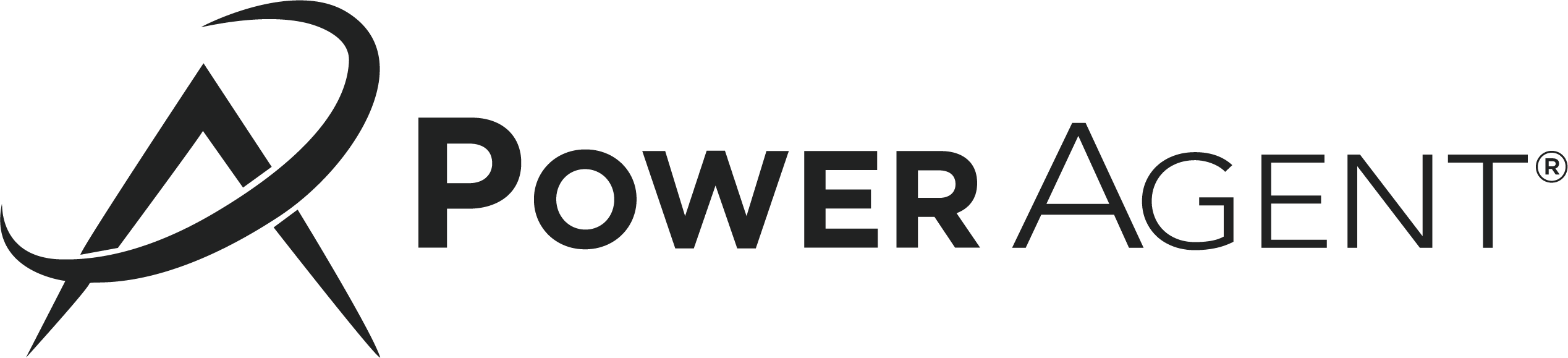 The safety of our buyers and sellers is our top priority. Ask me about our  SAFE Listing and Selling practices and how we can help you sell your home and buy your dream home safely.